想一想
1、小明要将一袋重50N的大米搬到10米高的楼上。若坐电梯需要10s，若走楼梯需要2min。两种不同的搬运方法对这袋大米所做的功各是多少？
哪种方法对这袋大米做功快？
2、可以怎样比较不同物体做功的快慢？？
A、做相同的功，比较所用时间
B、做功时间相同，比较所做的功
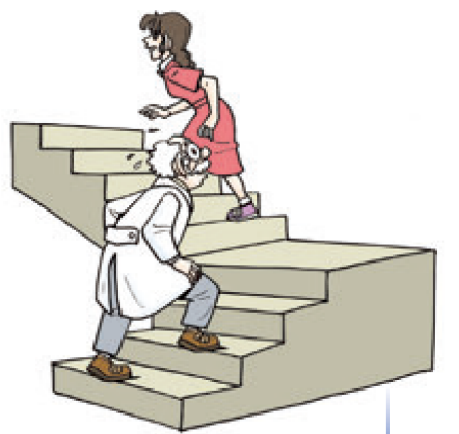 3、重480N的老人和重300N的小孩爬上10米高的楼梯，分别用时20s和10s。他们谁做功快呢？
比较单位时间内所做的功
第2节     功率
人教版初中物理第十一章
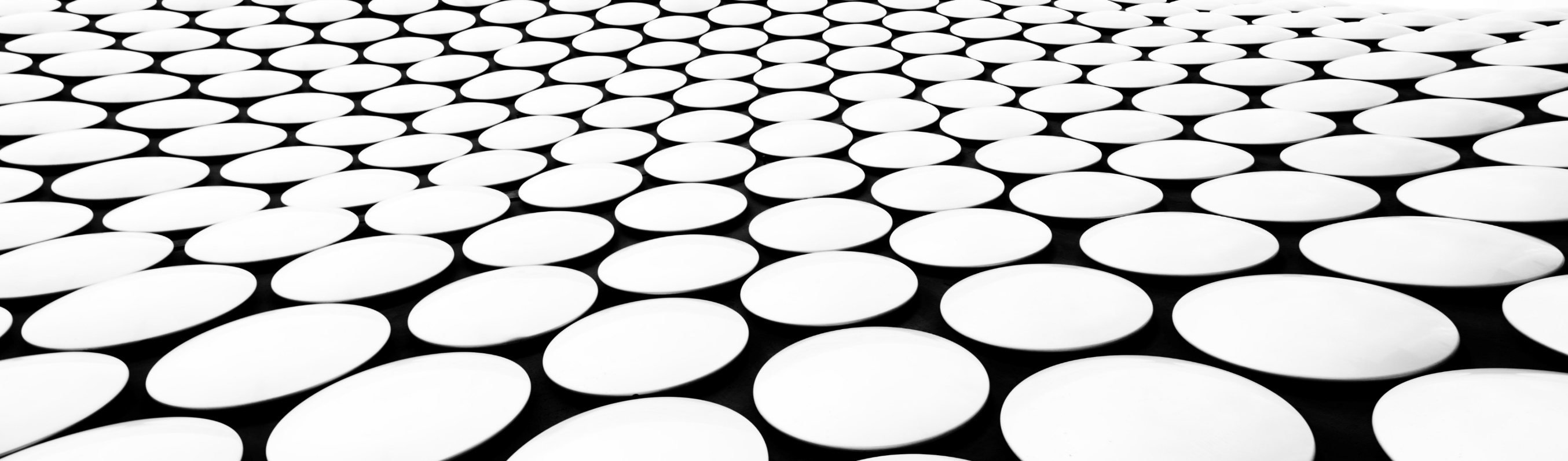 物理学中，用功率表示做功的快慢
功与做功所用时间之比叫做功率
J
W=
J/s
1
kW
s
你知道吗
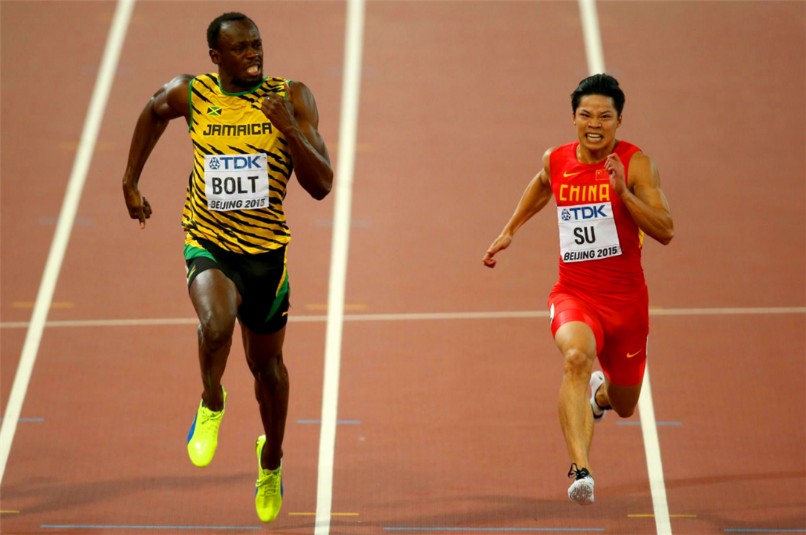 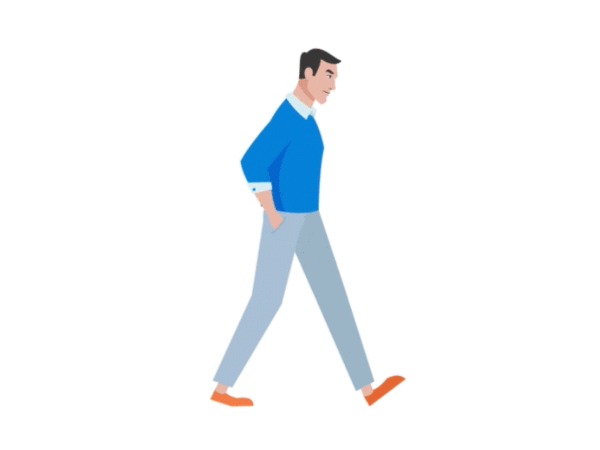 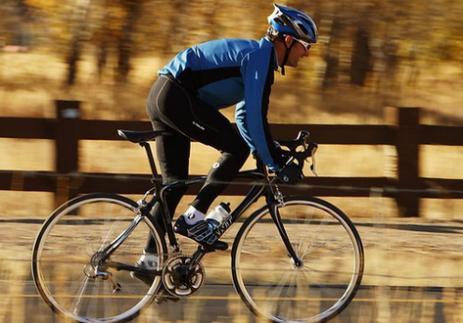 约1kW
几十瓦
两三百瓦
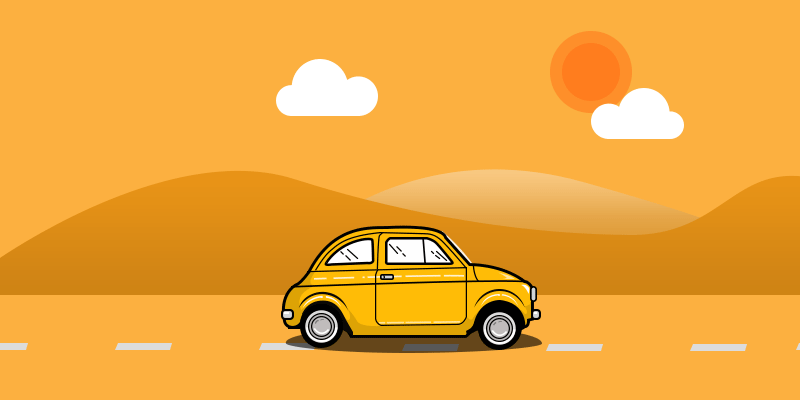 数十千瓦~数百千瓦
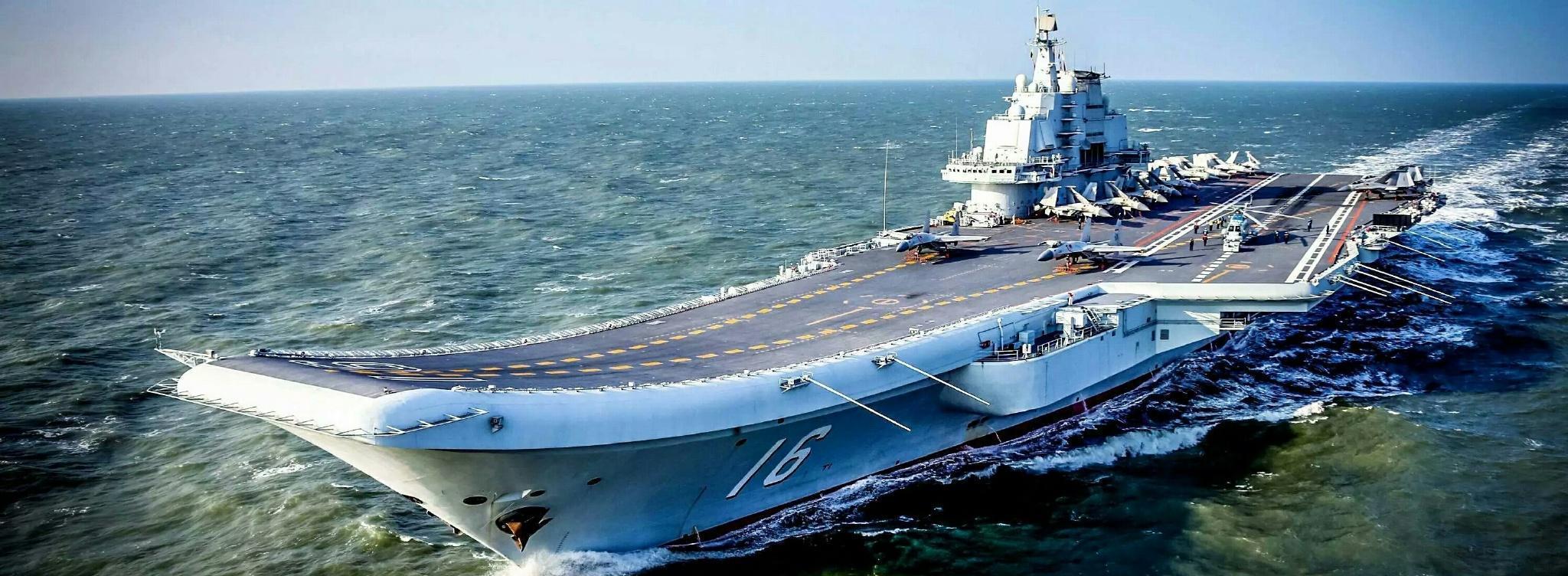 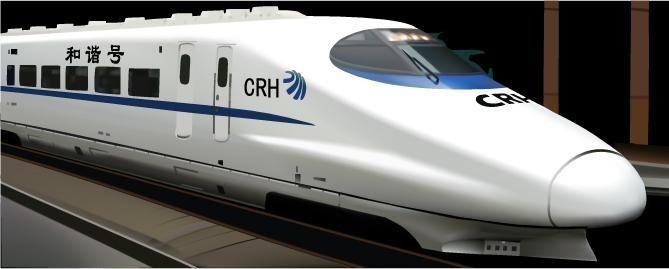 5000千瓦~11000千瓦
约15万千瓦
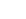 如何测量爬楼的功率？
做一做
（秤）
（刻度尺）
（停表）
4.爬楼的功率：
练一练
1、下列说法正确的是
A、做功越多，则功率越大
B、做功时间越短，功率越大
C、功率越大，表示做功越快
D、功率小，做功一定少
2、一同学提着装有30个鸡蛋的塑料袋从1楼上到5楼的家里。此过程中估算不合理的是
A、提鸡蛋的力做功约180J
B、提鸡蛋的力做功的功率约3W
C、他爬楼做的功约6000J
D、他爬楼做功的功率约1000W
3、学生在安静思考问题时，心脏推动血液流动的功率约为1.5W，则在考试的2小时内，心脏做功约为（     ）J，用这些功可以让一个质量为50kg的物体匀速升高（      ）m。
5
4、一新型战机，当发动机以1×10   N的推力使其以二倍声速（声速为340m/s）匀速直线飞行时，10s飞行的距离是（     ）m，发动机推力的功率是（      ）W。
说一说
本节课你学到了哪些知识？